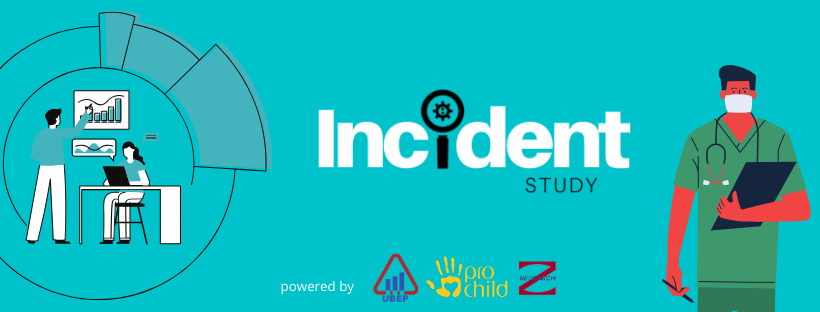 hIddeN CovID-19 casEs Network esTimation
Honoria Ocagli
PhD student Unit of Biostatistics, Epidemiology and Public Health, Department of Cardiac, Thoracic, Vascular Sciences, and Public Health, University of Padova, Italy
Background
[Speaker Notes: Recent literature has evidenced a high percentage of asymptomatic or paucisymptomatic cases among COVID-19 infected subjects. The prevalence estimation of these cases is quite relevant given the high contagiousness of the virus. Hence, the creation of the study INCIDENT: hIddeN CovID-19 casEs Network estimation.

Prevalence estimates are required primarily in three key areas, service planning and resource allocation, monitoring key targets, and public health surveillance/epidemiology.]
Study design & procedures
[Speaker Notes: This is a cross-sectional survey-design study with a snowball social network sampling. The questionnaires were collected between 15 April 2020 and 6 May 2020.]
The questionnaire
[Speaker Notes: The questionnaire is structured into three sections: i) demographic characteristics ii) four target questions related to COVID-19 disease. And one question randomly drawn from 15 known populations.]
Definitions:Hard-to-reach/hidden populations
Hard-to-reach
Hidden
“sub-groups of the population that are difficult to reach or involve in research or public health programmes due to their physical and geographical location or their social and economic situation”
Conducting research into hidden or hard-to-reach populations.Sydor A Nurse Res. 2013 Jan; 20(3):33-7.
“those who do not wish to be found or contacted (e.g. illegal drug users or migrants and homeless people)”


Lambert EY, Wiebel WW, editor. The Collection and Interpretation of Data from Hidden Populations. Washington, DC: United States National Institute on Drug Abuse; 1990. from
[Speaker Notes: Accurate and timely information about the number of these populations is necessary for:
the design and evaluation of public health policy as well, 
the allocation of resources for treatment and prevention programmes.]
Indirect sample estimation methods
[Speaker Notes: In those population direct methods are impracticable or unreliable.
The aim of the indirect estimation methods is to analyze the observed data set or combine it with other information to estimate the “proportion of the hidden - target population sampled within the observed data set”, and thereby to arrive at an estimate of the prevalence]
Multiplier method
Table 1 Multiplier study based on the study of Archibald and colleagues, 2001
Assumption:- sample stable in benchmark recording and during multiplier estimation
Archibald, C.P., Jayaraman,G.C., Major, C., Patrick, D.M., Houston, S.M., and Sutherland, D. (2001). Estimating the size of hard-to-reach populations: a novel method using HIV testing data compared to other methods. AIDS 15 (suppl3), pp. S41–48.
[Speaker Notes: Two elements are required: first, a data source usually called a “benchmark” (representing a known number of problem drug users that have experienced a particular event, such as treatment or arrest or overdose); second, an estimate of the proportion of all problem drug users that have been recorded in the benchmark.
In essence, the multiplier is a two-source method (one source is the benchmark, the other is the data used to provide the estimate of the proportion and multiplier). 

The assumptions of the multiplier method are: the population of problem drug users needs to be stable and the same during the benchmark recording as during the multiplier estimation; the sample that is used to estimate the multiplier should be representative of the overall population of problem drug users, in practice not easily done; and, it is important that the definition used for the benchmark is precise and matches exactly that used in estimating the multiplier

Various methods have been used to derive the multiplier, all attempting to approximate a random sample of drug users from which to estimate it. These include—not always successfully—site sampling methods (sampling drug users present at a representative set of geographical sites), and ‘community sampling’ (chain referral or snowball techniques that attempt to produce a representative sample of all drug users) and nomination (e a sample (e.g. injecting drug users) are asked questions about their friends or acquaintances (their nominees) that also are injecting drug users)]
Capture recapture
population estimate, N = n1*n2 / m = 4064 * 1540 / 171 = 36599 
number observed, n, = a + b + c = 171 + 3893 + 1369 = 5433
hidden, x, = N − n, = 36,599 − 5433 or, c * b / a 1369 * 3893 / 171 = 31166 
95%c.i. = 1.96 * √(n1 ∗ n2 ∗ b ∗ c)/m3 = 1.96* √(1540 ∗ 4064 ∗ 3893 ∗ 1369)/1713 = 4516 
Rounded Estimate of IU in Bangkok in 1991 = 36600 (32000 to 40800)
a or m = marks, number of people in both S1 and S2 
b = number in S1 but not S2 c = number in S2 but not in S1
x = hidden population, number of people not in S1 or S2 
n1 = number of people in S1 
n2 = number of people in S2 
N = total population
Mastro, T.D., Kitayaporn, D.,Weniger, B.G., Vanichseni, S., Laosunthron, V., Thongchai, U., Uneklabh, V., Vhoopanya, K. and Kimpakarnjanarat, K. (1994). Estimating the number of HIV-infected injection drug users in Bangkok: a capture-recapture method. American Journal of Public Health 84, pp. 1094–1099.
[Speaker Notes: Capture-recapture involves the collection of three or more data sources of problem drug users with sufficient detail on the subjects to identify matches between data sources.

Information on the number of matches between the data sources (i.e., the number of people that occur in more than one data source) is used to estimate the sampling intensity (i.e., the total proportion of injectors in the samples). These estimates of the number unobserved are then combined with the number in the data sources to generate the overall prevalence estimate. Studies with two samples can be easily calculated (see below).]
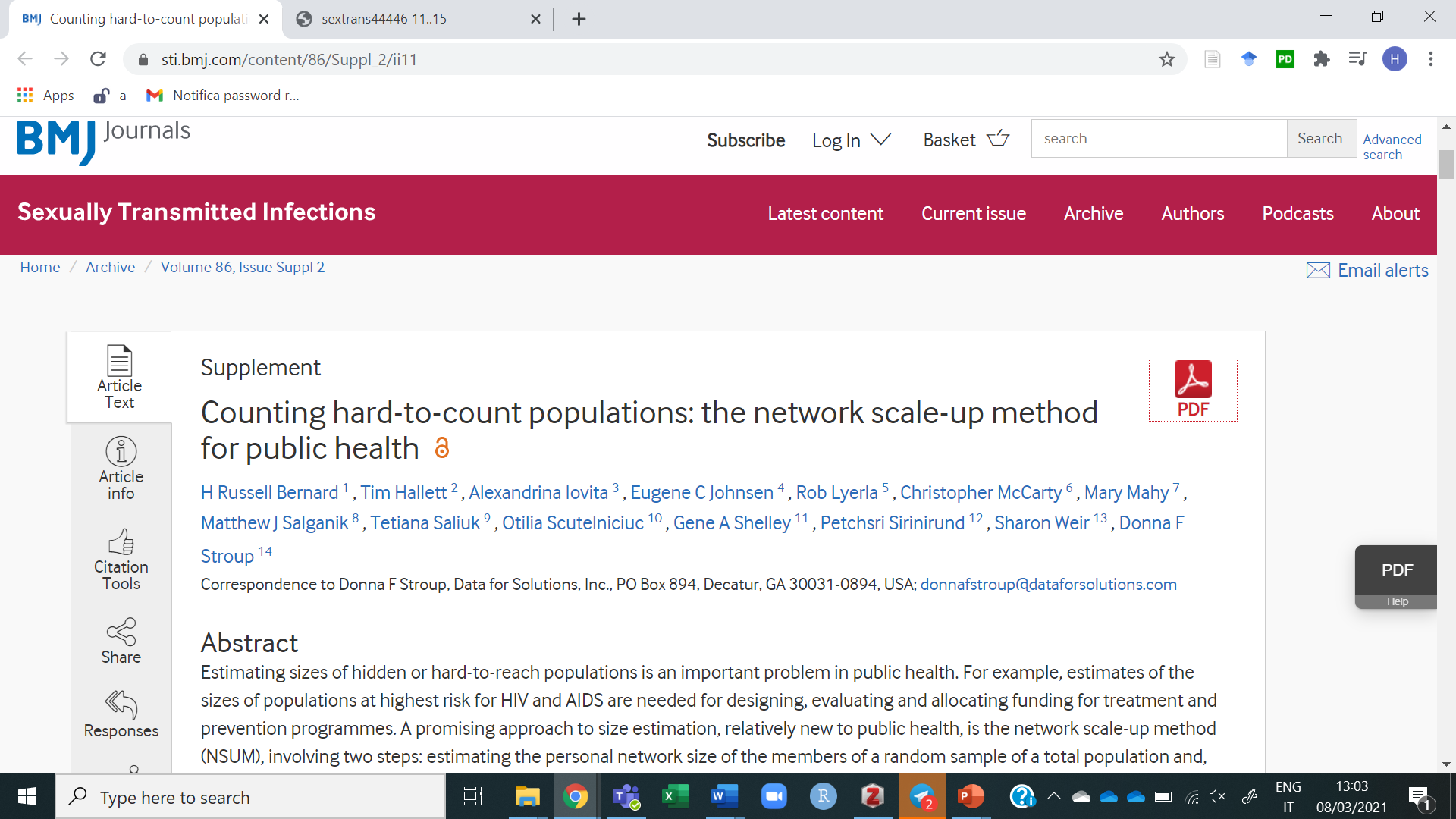 [Speaker Notes: The Network scale up method, in its simplest form, as explained by its father Dr. Bernard “rests on the assumption that people’s social networks are, on average, representative of the general population in which you live and move”. 

NSUM method has been widely used to estimate hard-to-reach populations such as HIV positive people]
The network scale-up method (1)
the number of people in the hidden population known by person i
size of the general population
the estimated size of the hidden population
the estimated personal network size of the person i
Component of the NSUM calculation (1)The known population method
mi  number of people they know with the behaviour of interest 
ĉi,  number of people they know in various populations of known size.
Accuracy with the number of known populations used
Accuracy of the estimate can be improved by combining responses from many respondents
[Speaker Notes: Respondents are asked to supply the number of people they know with the behaviour of interest (eg, ‘How many people do you know who inject drugs?’); answers to these questions are the mi in equation (1).
Respondents are also asked to estimate their personal network size (ie, their numbers of social acquaintances, called their network degrees), the ĉi in equation (1). 

The accuracy of the estimate increases with the number of known populations used, we recommend using at least 20 subpopulations.
May be biased, depending on the known-size populations used for estimation. 

For example, if a respondent in Egypt reports knowing five people named Ahmed, one could combine that with the fact that there were about 2 million men named Ahmed in the country (using birth registration data from 2008). We could estimate that the respondent knows about 5/(2 000 000) = 0.0000025 of all Egyptians. As there are approximately 90 million Egyptians (from census data), we would estimate that the respondent has a personal network size of 225.]
Definitions of “knowing someone”
“they live in the area (to which the estimate will apply), you know them, they know you, you have had contact with them in the last 2 years, and you could get in touch with them if needed.”
Killworth PD, McCarty C, Bernard HR, et al. Estimation of seroprevalence, rape, and homelessness in the United States using a social network approach. Eval Rev 1998;22:289–308
[Speaker Notes: a fundamental concept underlying NSUM is the definition of what it means to have a person in one's personal network or what it means ‘to know’ someone.

This definition may be adjusted in response to local culture and language, but respondents need a clear and consistent definition of how to classify people into their personal networks.]
Component of the NSUM calculation (2)The summation method
Respondents are asked to enumerate the people they know in a list of specific relationship types or categories.
easier for respondents to provide accurate answers
 it does not require data for populations of known size.
Difficult to construct a list of perfectly mutually exclusive groups
[Speaker Notes: when data for known populations may be missing or unreliable the summation method could be used to estimate personal network size.
May be easier for respondents to provide accurate answers and it does not require data for populations of known size. 
Difficult to construct a list of perfectly mutually exclusive groups (eg, someone who is a coworker may also be a neighbour), which potentially leads to overcounting.]
Our NSUM approach (1)
Resampled from a binomial random variable
the number of people in the hidden population k known by person i
size of the general population
Stratification according to gender, age, region
Partially unknown
the estimated size of the hidden population k
the estimated personal network size of the person i
Total population
Our NSUM approach (2)
Our approach
Traditional approach
[Speaker Notes: In this slide is visible the difference in the length of the questionnaire with our approach and with the traditional approach considering 15 subpopulation of known population to estimate the c component, which is the social network size.
With our approach the overall number of questions to pose are 9, with the traditional approach, even in the Bayesian framework of Maltiel at least 23 questions.]
Our NSUM approach (3)
Maltiel
Our approach
Random degree model
Prior distribution
Maltiel
Our approach
Performance of our approach
Table  Simulation results for the modified Maltiel’s method performance.
[Speaker Notes: The performance of the proposed NSUM estimator was evaluated in a simulation study considering different study size scenarios (1000, 1500, 2000, 2500, 3000).
Data were generated 300 times using the original nsum.simulate() function proposed by McCarty in the NSUM R package
The benchmark prevalence represents the true value used to generate the data. The bias (average estimated prevalence—benchmark) was reported for each method.


For each replication, Maltiel’s NSUM model and our NSUM proposal were estimated with 500 iterations, discarding the first 50 (burn-in iterations).]
Results (1)
Demographic
Target 
questions
Known populations questions
[Speaker Notes: Table 2 reports the main characteristics of the sample according to the three regions considered in the analysis of the estimate of COVID-19 positive.
. The response rate was of 94% (1845 complete answers, 1963 total respondents).
The median age was similar in Veneto and Piemonte.In Lombardia and Piemonte respondents report a median of 1 person with symptoms related to COVID-19]
Results (2)
Table swab covid positive estimates for each region
*Estimates have been derived after a 2000 MCMC interation and 100 burn in.
[Speaker Notes: We estimated the size of the hidden cases of COVID-19 in 3 regions of Italy, Veneto, Lombardia and Piemonte in the first period of COVID-19 spread 
This Table reports the estimates with different mu for each target questions for each region.]
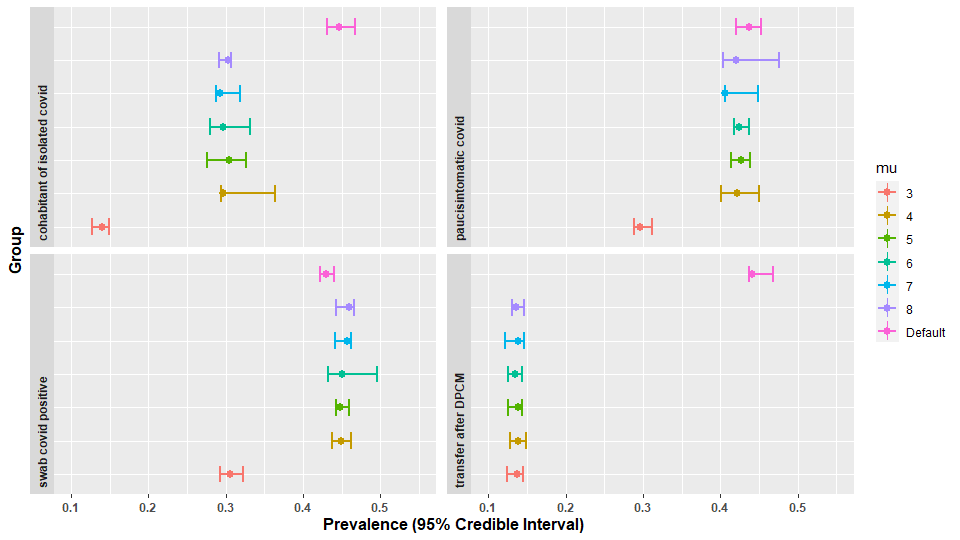 Results 3
B
Figure 2 Prevalence of the target questions in the Veneto (A), Piemonte (B)  and Lombardia (C) regions.
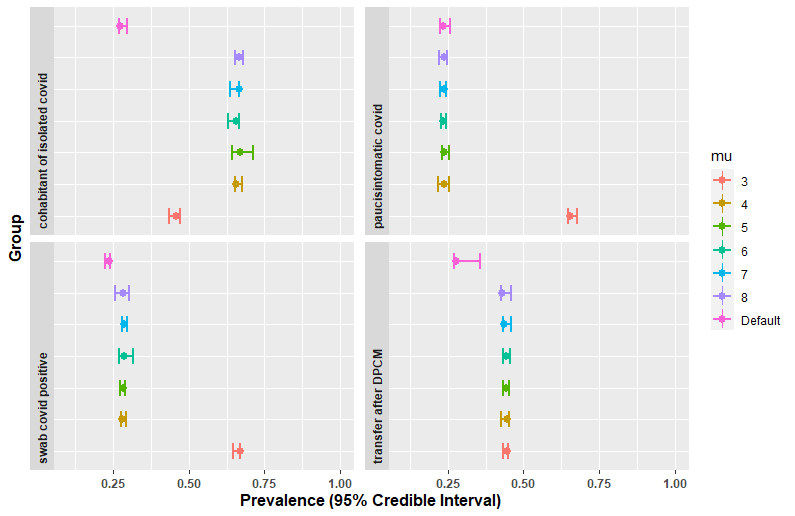 A
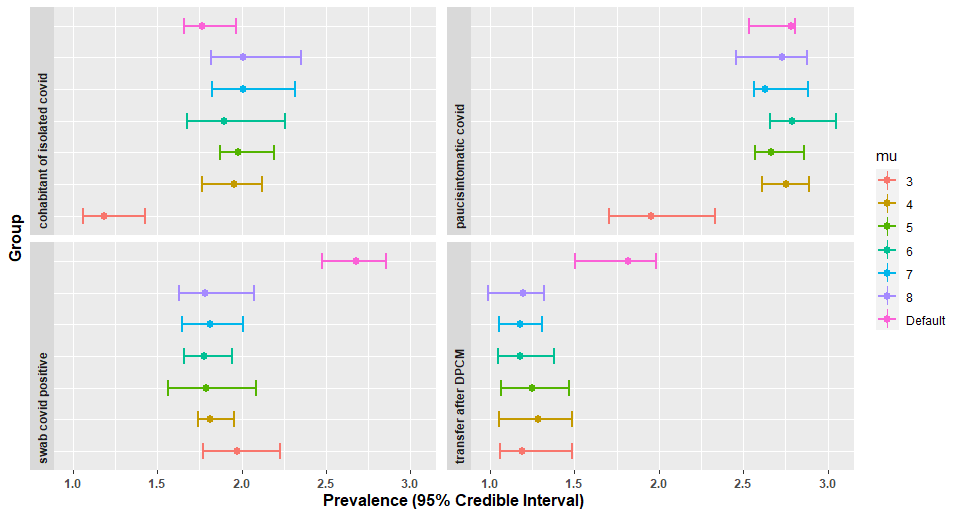 C
[Speaker Notes: In the figure are reported the prevalence with 95% Credible Interval for the target questions respectively for Veneto, Piemonte and Lombardia.
For the Veneto region the average prevelence derived from admnistrativa data is 0.21. Our estimatesboth for swab COVID positive and undocumented cases are a little bit higher. 
The same is for Piemonte, the average prevalence was of 0.41. 
Our estimates in Lombardia are lower compared to administrative data which refers an average prevalence of 0.48.

The estimates of undocumented cases is higher for Piemonte and Lombardia and Lower for Veneto.]
Discussion
Different policy of mass testing
undocumented cases can explain country-specific mortality-prevalence, countries with high mortality could have a high proportion of undocumented infections.
Other models were applied to identify undocumented cases, however those required direct access to data
For Veneto and Piemonte our model overestimates the COVID-19
[Speaker Notes: Our difference in the estimate may be explained by the different policy of mass testing applied in the three regions considered. Veneto started an early mass testing policy, instead Lombardia started later. Moreover the answer in the Lombardia region are lower and this is visible in the large confidence intervals in the estimates. 
This is reasoning loss is power with the advancing of the pandemic along with the increase of mass testing]
Advantages
does not access the target population directly, rather a random sample of the general population report about members of the target population.
data needed for the numerator and denominator of equation (1) can be collected in two different samples with different sizes
N represents the known size of the total population, not a multiplier benchmark.
Traditional NSUM
Shorter questionnaire 
Increase response rate
Possibility to stratify respondents according to demographic characteristics
Our NSUm approach
Limits of NSUM method
estimate may be biased, depending on the known-size populations used for estimation
Transmission error
Response bias
Barrier effects
[Speaker Notes: - The application of the NSUM requires the assumption that the network of social contacts in the general population is essentially random
- field implementation has shown that respondents under-report the number of people known in larger populations and over-report the number known in smaller populations.
- transmission error is particularly likely in settings where the behaviour of interest is highly stigmatised. 
people may know someone in a hidden population and be aware of that fact, but not report this information in an interview because of the sensitive nature of the behaviours involved.
propensity to know people in particular subgroups]
References
Bernard H.R., Johnsen E.C., Killworth P.D., Robinson S. Estimating the Size of an Average Personal Network and of an Event Subpopulation: Some Empirical Results. Soc. Sci. Res. 1991;20:109–121. doi: 10.1016/0049-089X(91)90012-R.
Maltiel, R.; Raftery, A.E.; McCormick, T.H.; Baraff, A.J. Estimating Population Size Using the Network Scale Up Method. Ann Appl Stat 2015, 9, 1247–1277, doi:10.1214/15-AOAS827.
Maltiel R., Baraff A.J. NSUM: Network Scale Up Method; R package version, 1. [(accessed on 16 april 2020)];2015 Available online: https://cran.r-project.org/web/packages/NSUM/NSUM.pdf.
Killworth P.D., McCarty C., Bernard H.R., Shelley G.A., Johnsen E.C. Estimation of Seroprevalence, Rape, and Homelessness in the United States Using a Social Network Approach. Eval. Rev. 1998;22:289–308. doi: 10.1177/0193841X9802200205
Thanks for the attention!